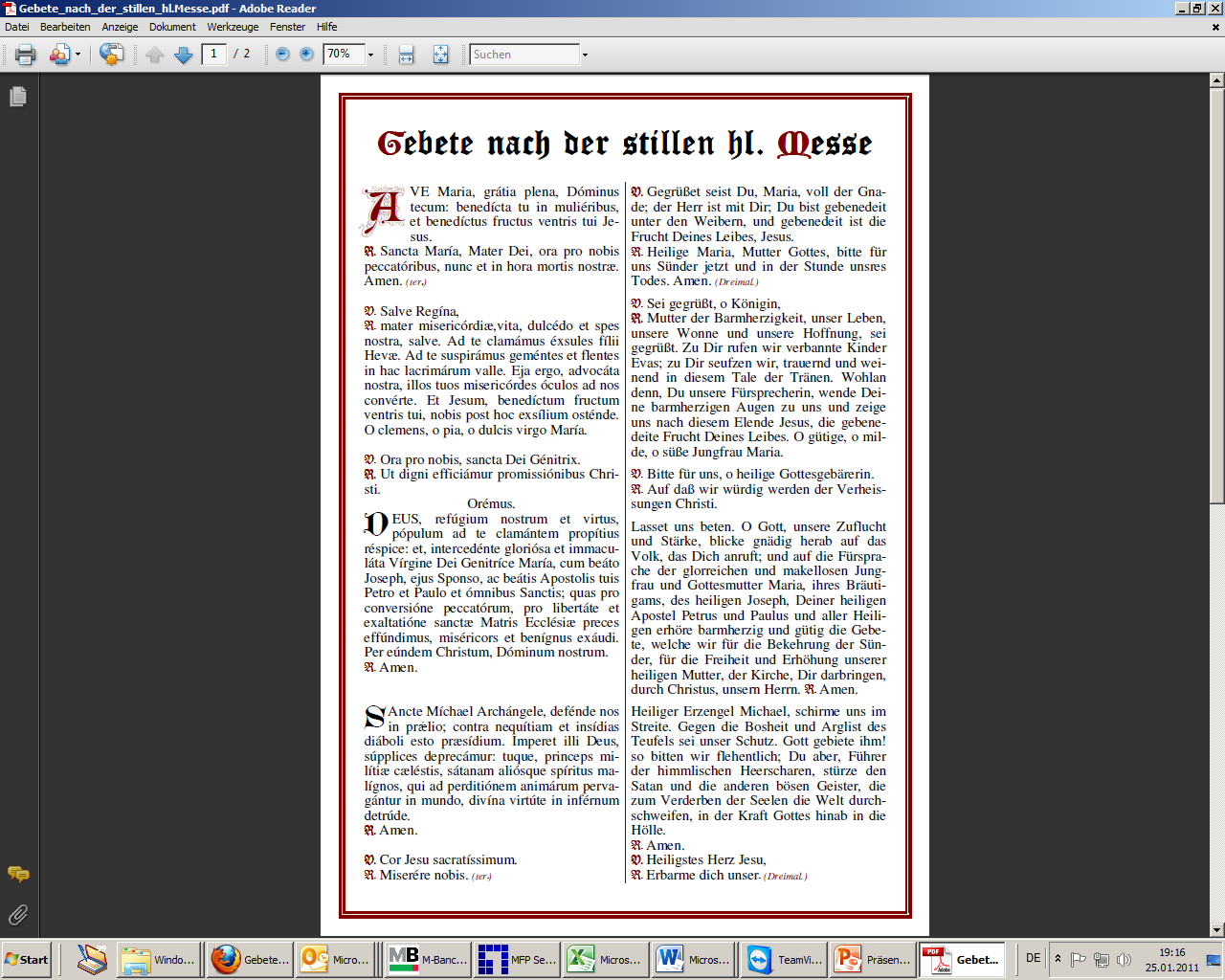 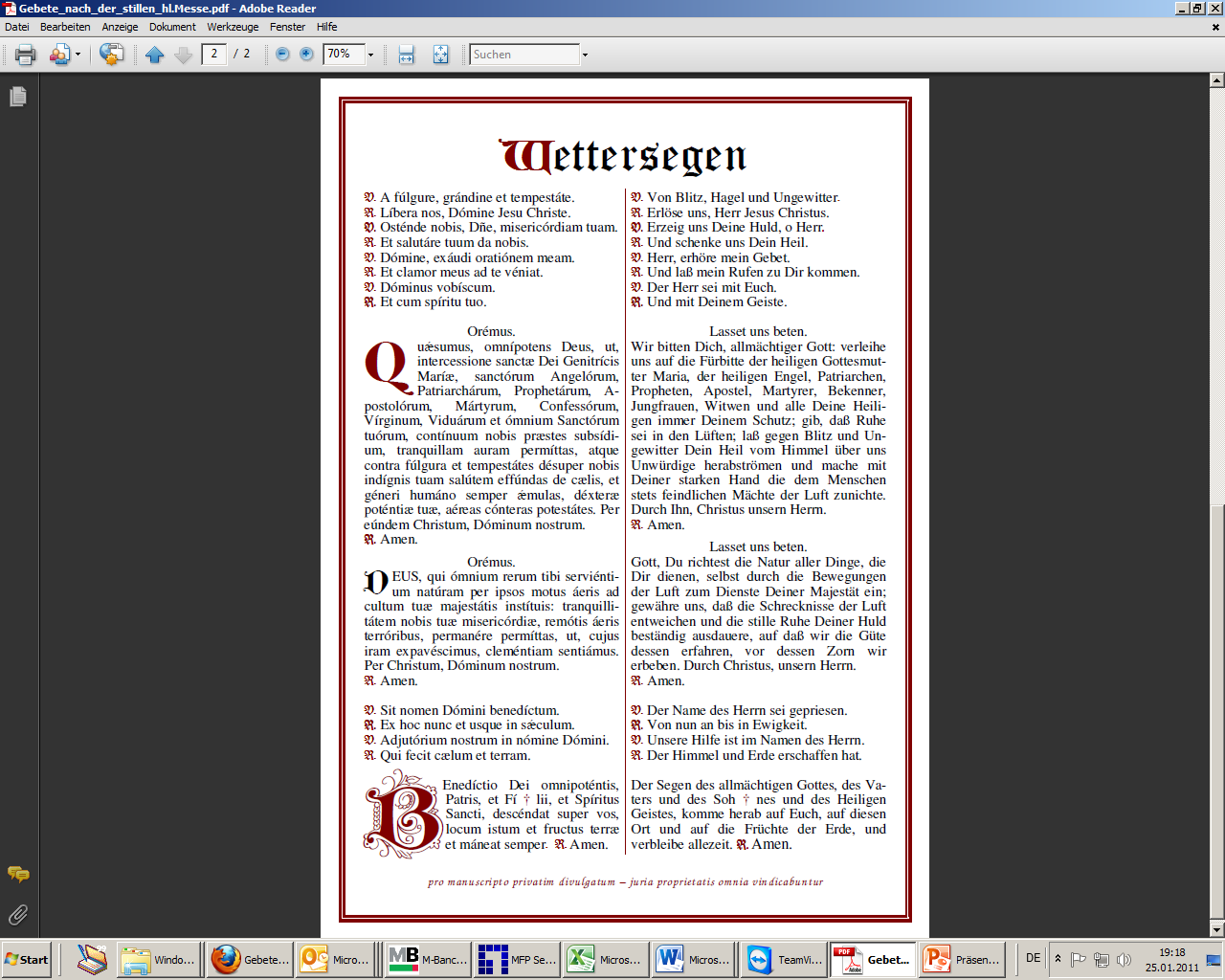 V. Gegrüsset seist Du …
R. Heilige Maria, Mutter Gottes, bitte für uns Sünder jetzt und in der Stunde unsres Todes. Amen. (Dreimal.)V. Sei gegrüßt, o Königin,
R. Mutter der Barmherzigkeit,unser Leben, unsere Süssigkeit und unsere Hoffnung, sei gegrüßt. Zu Dir rufen wir elende Kinder Evas; zu Dir seufzen wir, trauernd und weinend in diesem Tale der Tränen. Wohlan denn, unsere Fürsprecherin, wende Deine barmherzigen Augen uns zu und nach diesem Elende zeige uns Jesus, die gebenedeite Frucht Deines Leibes. O gütige, o milde, o süße Jungfrau Maria.
V. Bitte für uns, o heilige Gottesgebärerin.
R. Auf dass wir würdig werden der Verheissungen Christi.
V. Lasset uns beten. Gott, unsere  Zuflucht und Stärke, sieh gnädig an das Flehen Deines  Volkes, und erhöre in Deiner Barmherzigkeit und Güte, auf die Fürbitte der glorreichen und unbefleckten Jungfrau und Gottesmutter Maria, ihres Bräutigams, des hl. Joseph, Deiner hll. Apostel Petrus und Paulus und aller Heiligen, die Gebete, die wir für die Bekehrung der Sünder, für die Freiheit und Erhöhung unserer heiligen Mutter, der Kirche, flehentlich verrichten. Durch ihn, Christus, unsern Herrn.  R. Amen.
Heiliger Erzengel Michael, beschirme uns im Kampfe. Beschütze uns gegen die Bosheit und die Nachstellungen des bösen Feindes. Ihm möge Gott gebieten, so flehen wir inständig; Du aber, Fürst der himmlischen Heerscharen, wollest den Satan und alle anderen bösen Geister, welche zum Verderben der Seelen in der Welt umhergehen, mit Gottes Kraft in die Hölle hinabstossen. R. Amen.
V. Heiligstes Herz Jesu,
R. Erbarme dich unser. (Dreimal.)
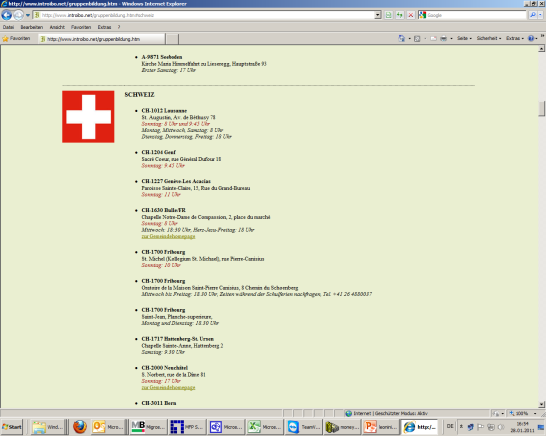